South African Revenue Service
Creative Industry Webinar - Estates
December 2022
Welcome to the SARS Tax Webinar
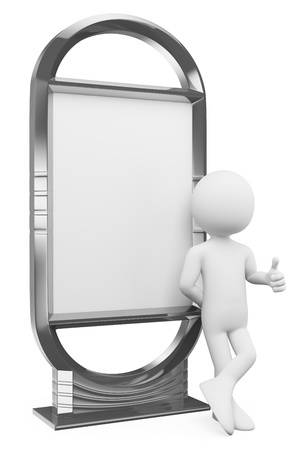 Purpose:
This presentation is merely to provide information in an easily understandable format and is intended to make the provisions of the legislation more accessible
Disclaimer:
The information therefore has no binding legal effect and the relevant legislation must be consulted in the event of any doubt as to the meaning or application of any provision.
1
Points of discussion
2
Overview
When a taxpayer dies, all his or her assets on the date of death will be placed in an estate. Assets in a deceased estate can among other things include immovable property and movable property, cash in the bank, etc.
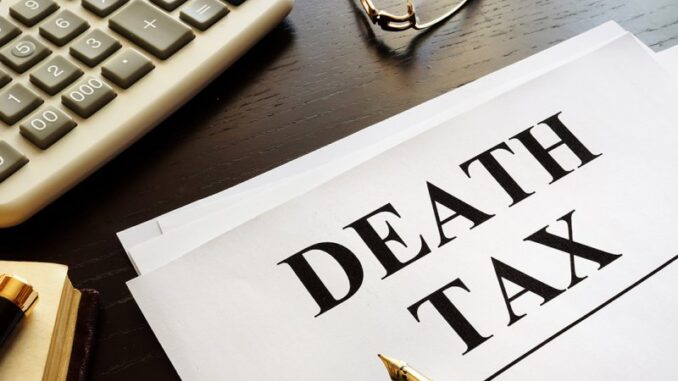 3
Overview
The Master of the High Court regulates the Administration of Estates process
SARS is a Creditor in the Administration of an Estate process
SARS submits claims for purposes of a Liquidation and Distribution Account
This could include Capital Gains Tax (CGT), as the impact of death triggers a deemed disposal and therefore CGT is payable in the last assessment until the date of death
4
Overview
Representative Taxpayers Of An Estate
The Executor (Death)
Trustee (Insolvent individuals)
Liquidator (Liquidated Companies)
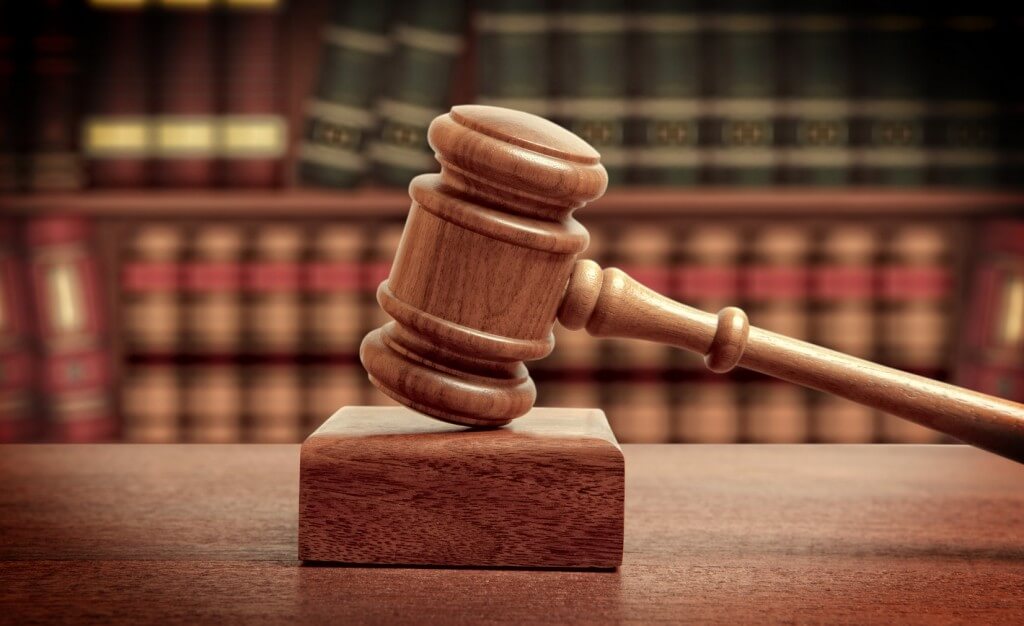 5
How to report a deceased estate?
Channels to report a new estate case to SARS:

At the Branch appointment only via on-line booking system
Tax Practitioners e-mail to pcc@sars.gov.za
For taxpayers e-mail contactus@sars.gov.za
By sending it through the new SARS Online Query System.
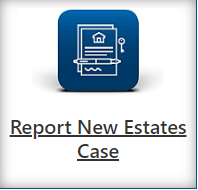 6
How to report a deceased estate?
Supporting documentation to be submitted to SARS
Please submit all supporting documents that you have available of those listed below:
7
How to report a deceased estate?
Supporting documentation to be submitted to SARS (Cont..)
8
Updating of the Registered Representative details
What is the role of a Representative taxpayer?
9
Updating of the Registered Representative details
How to become a Registered Representative?
The nominated representative taxpayer of the estate needs to ensure that the necessary official appointment documents are furnished to SARS for the details regarding the estate’s representative taxpayer to be updated.
These documents will be either the:
Letter of authority in the instance of section 18(3) estate or
Letter of Executorship in the instance of sections 13 and 14
“This is vitally important, in the course of the estate initiation and finalization process, as all communication regarding tax enquiries, e-Filing matters and estates compliance is sent to the correct email address,” SARS said.
10
Submission Of Tax Returns
When must returns be submitted?
11
Submission Of Tax Returns
How to submit tax returns?
Tax returns (ITR12) can be completed and submitted through any of the following channels: 
Via eFiling: If the deceased estate is not registered for eFiling, the Registered Representative (RR) may proceed to the eFiling website to register for eFiling. For any assistance with the registration process, please book an appointment online.
At SARS branch appointment on
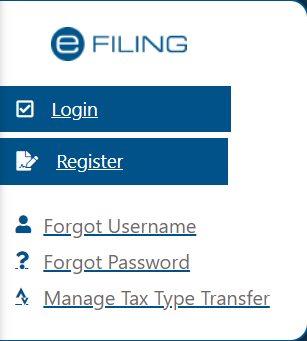 12
Income Tax Assessment
Upon the death of an individual taxpayer, there are two types of assessments that must be considered:
13
Second Registration
For a deceased estate, a second tax reference number becomes applicable on income received after the date of death. This tax reference number should only be registered if the requestor / registered representative can prove taxable income for the deceased estate. 
If the first tax reference number is not coded as deceased yet and the status is “Active”, the second tax reference number cannot be issued. The coding of the deceased taxpayer as an estate must be done via the channels available. 
The deceased estate is liable for any tax applicable to income earned during the advertisement period up to the approval of the L&D Account by the Master.
Any income earned during the advertisement period up to approval must be declared in the deceased estate’s final income tax return although not reflected in the income and expenditure account of the L&D account. Any income earned after approval of the L&D account accrues to the beneficiaries (if any). The executor must inform the beneficiaries to declare such income in their respective tax returns.
14
Insolvent Estate
What is an Insolvent Estate?
Individuals that are declared insolvent are sequestrated and dealt with under the provisions of the Insolvency Act, 24 of 1936. 
The effect of  sequestration is that the insolvent person is divested of his or her estate which is vested in the Master until a trustee has been appointed, and upon the appointment of a trustee, the estate vests in the trustee.
When a natural person becomes insolvent, a possibility of dealing with three taxpayers might arise:
the insolvent person for the period before sequestration (taxpayer 1)
the insolvent estate (taxpayer 2)
the insolvent person for the period after sequestration (taxpayer 3).
15
Deceased Estate Compliance Letters
The Executor can request the Deceased Estate Compliance letter (DEC) via the email addresses.
The DEC letter must be requested when the assessments are finalised and the account has a nil balance. The DEC letter cannot be requested when reporting the case.
SARS will issue one DEC letter, for all tax types, including estate duty. This letter is sent to the Executor that needs to submit it to the Master.
16
Deceased Estate Compliance Letters
The Executor can request the Deceased Estate Compliance letter (DEC) via the email addresses.
The DEC letter must be requested when the assessments are finalised and the account has a nil balance. The DEC letter cannot be requested when reporting the case.
SARS will issue one DEC letter, for all tax types, including estate duty. This letter is sent to the Executor that needs to submit it to the Master.
17
Additional information on Estates
Administration of Deceased Estates leaflet: Estates | South African Revenue Service (sars.gov.za)
Detailed information on Deceased Estates and Estate Duty.
Estates | South African Revenue Service (sars.gov.za)
Estate Duty | South African Revenue Service (sars.gov.za)
 Report New Estate Case: https://tools.sars.gov.za/SOQS/?queryType=13
Supporting documents to report a new Estate Case: FAQ: What supporting documents must I submit to report a new Estate Case? | South African Revenue Service (sars.gov.za)
18
Go Digital
Remember our Digital Channels
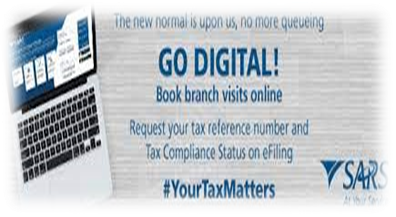 We’ve made it easier for you
        Go Digital! 
Register for eFiling
SARS Online Query System (Any other queries)
Visit us on our Social Media platforms
LinkedIn  		Facebook 	Twitter
For more information on Estates, please visit: 

SARS website: www.sars.gov.za
19